Help save us. Say NO to Genocide.
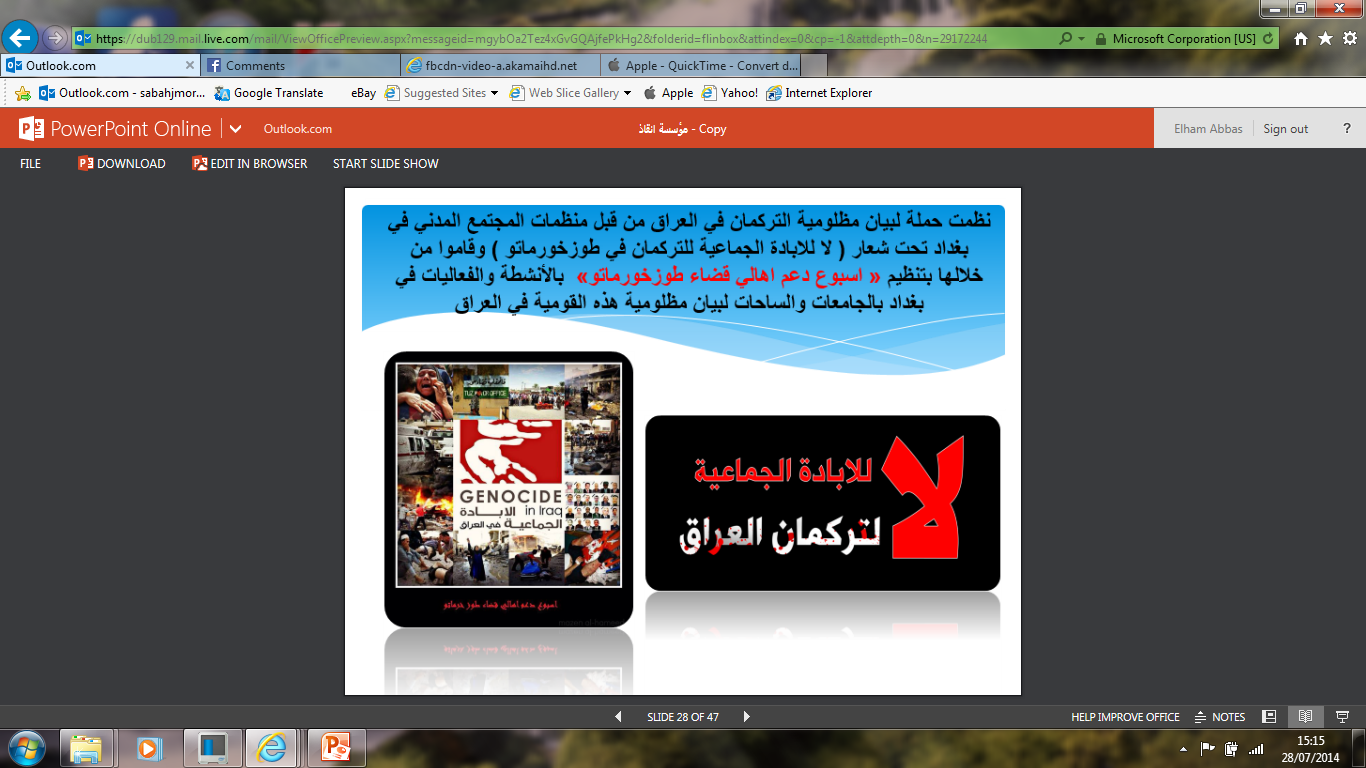 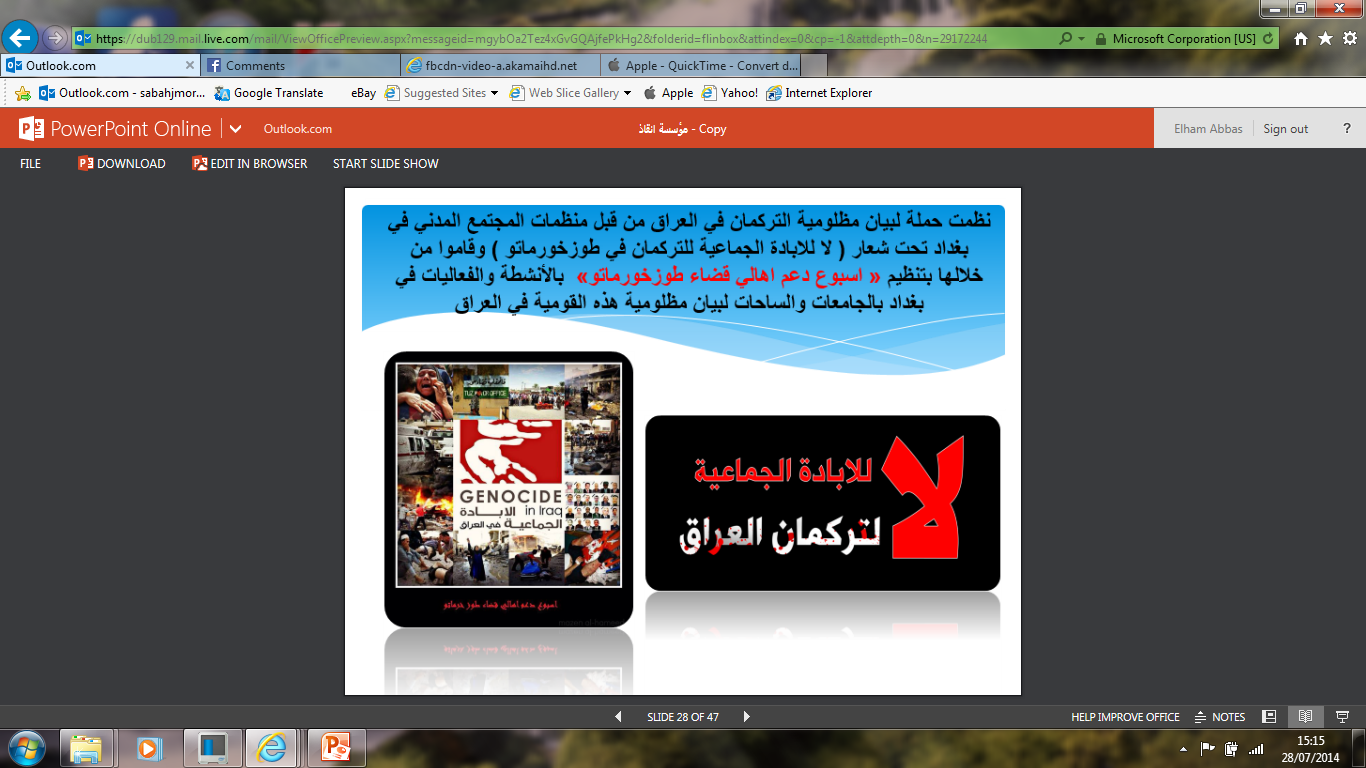 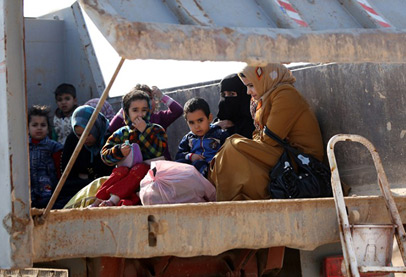 Approx 1 million turkman displaced from their homes
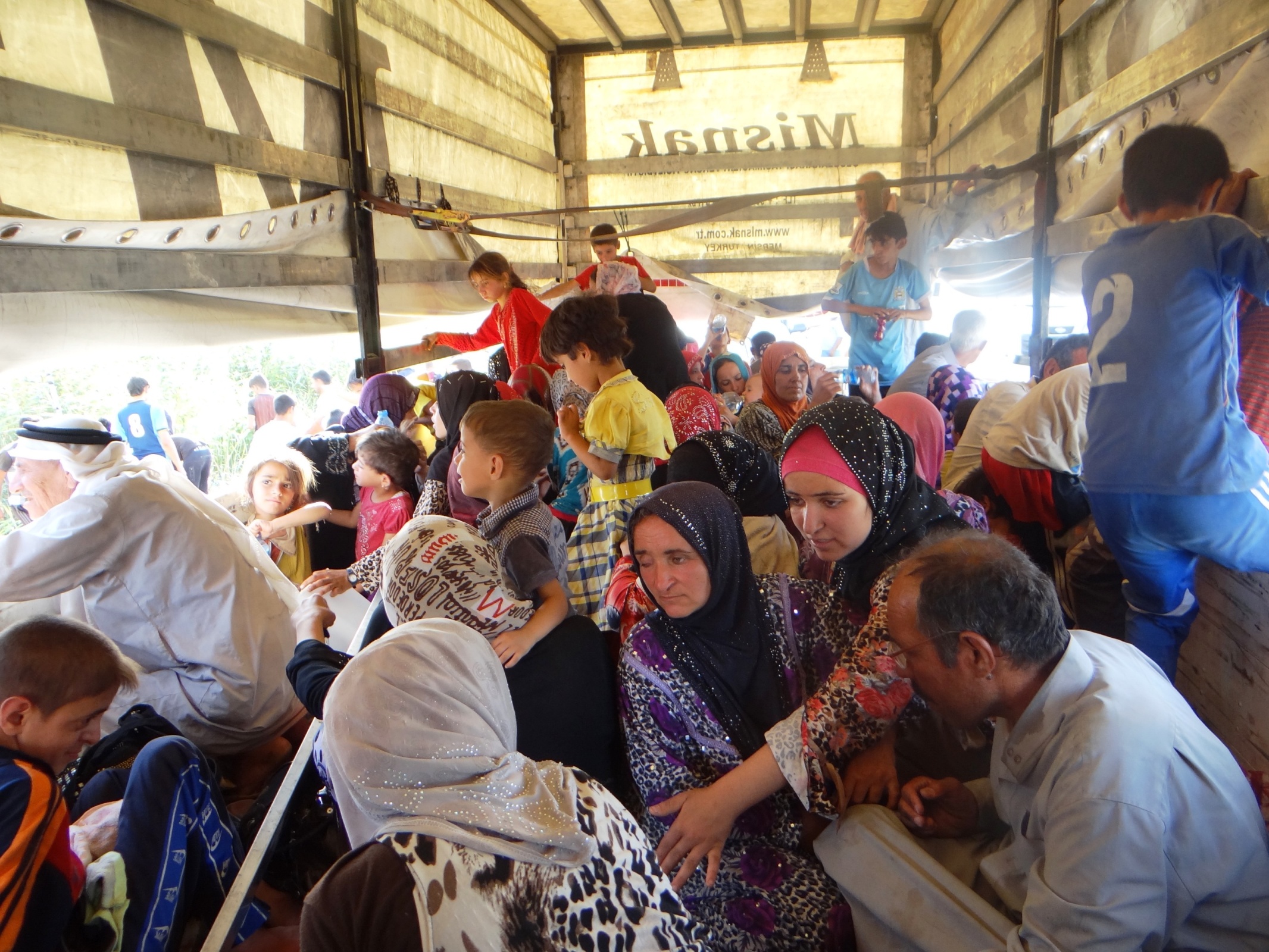 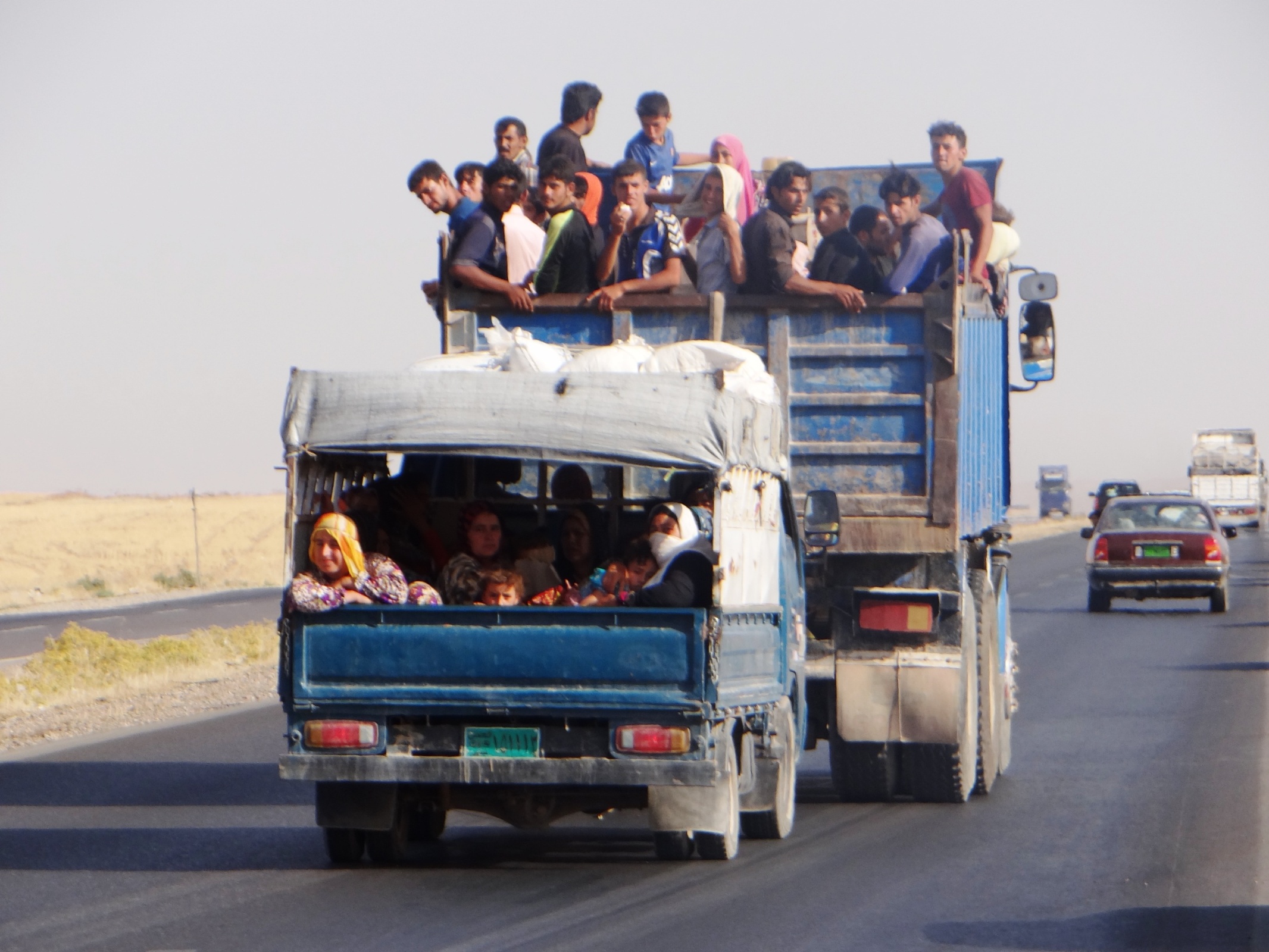 350,000 people displaced from Telafar alone
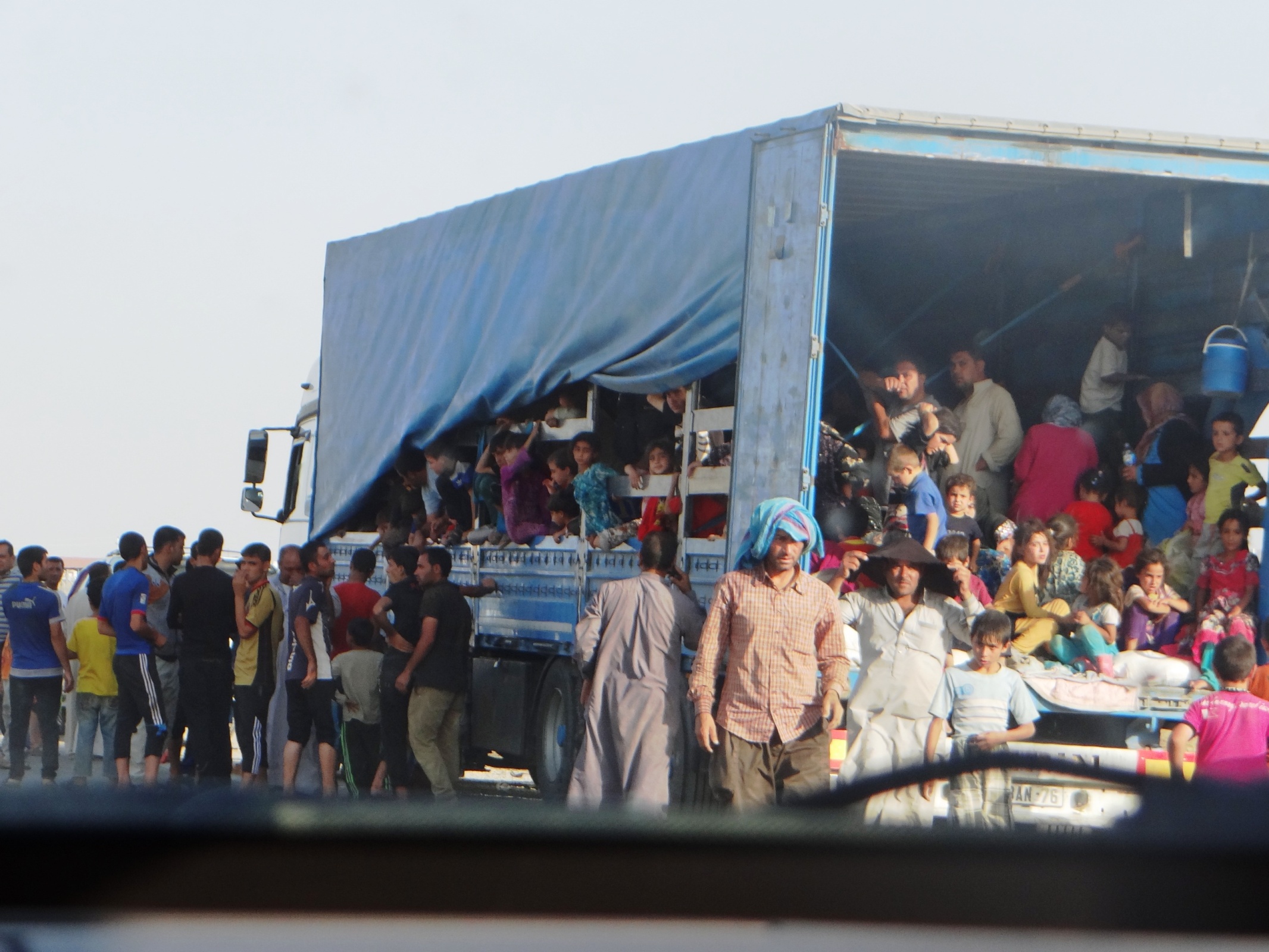 Refugee camp for Turkmens near Sinjar.
	At least these people have somewhere to stay
		Unlike some…
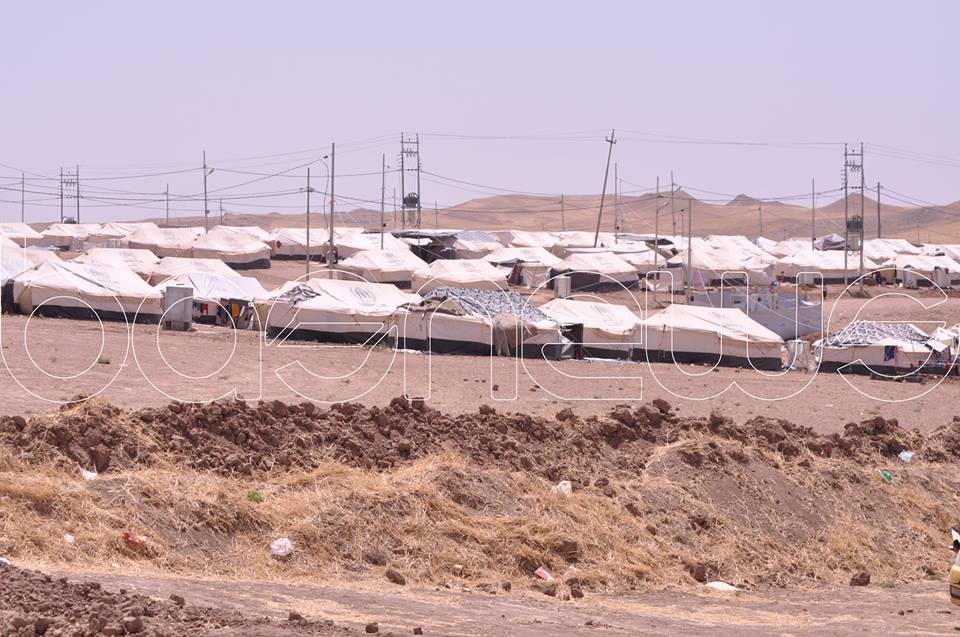 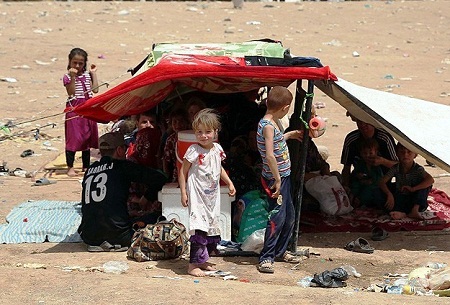 90,000 people in refugee camps

45,000 families displaced from Dyala
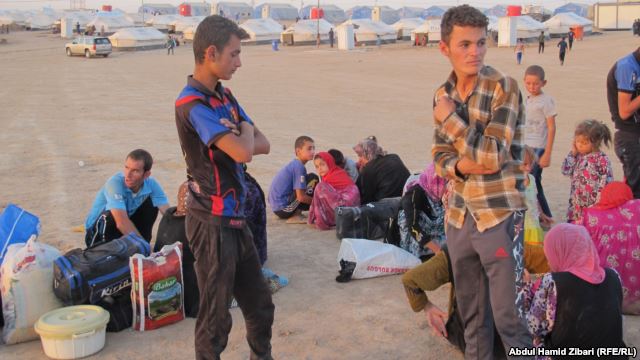 These women, children and families have been left homeless with no support.
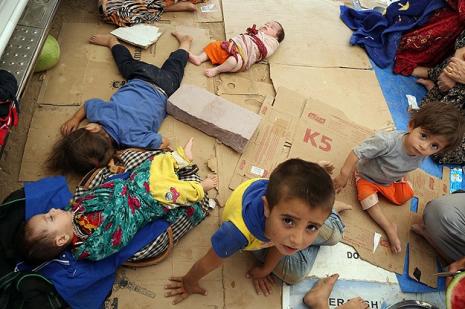 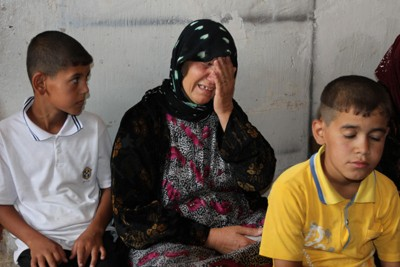 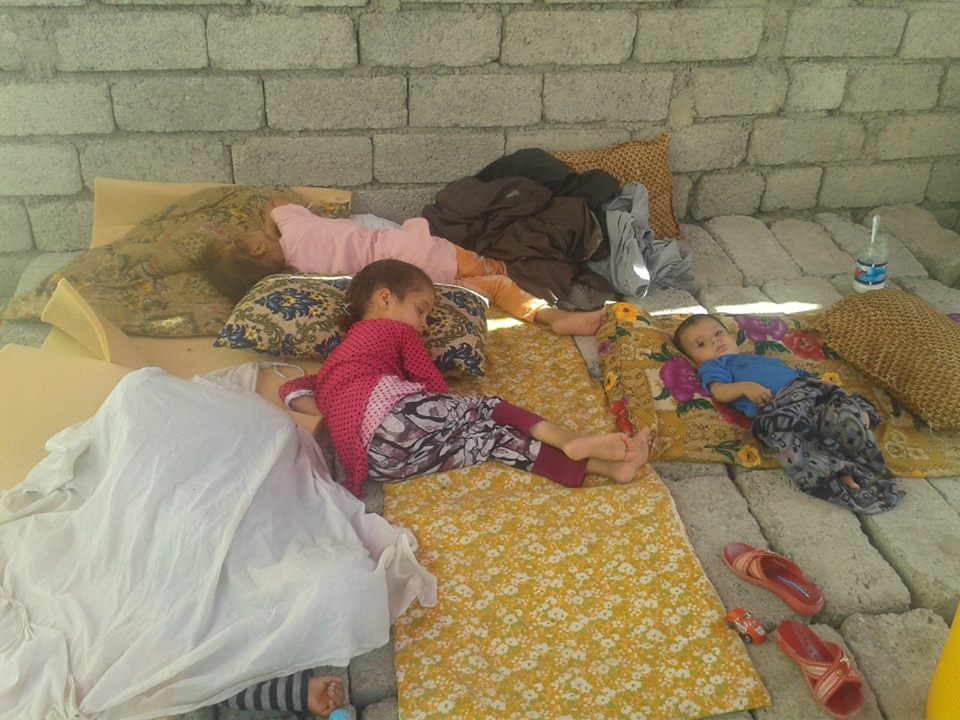 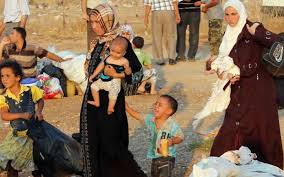 Turkmen bodies drenched in fresh blood being taken away by their communities as they flee their towns…
		At least they had people to collect their body .
				Unlike some…
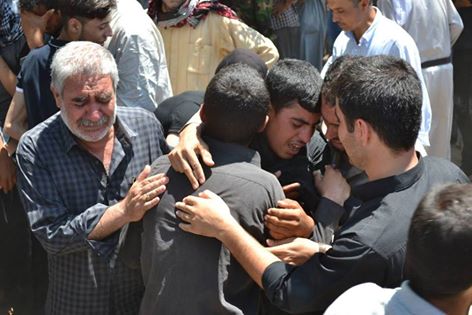 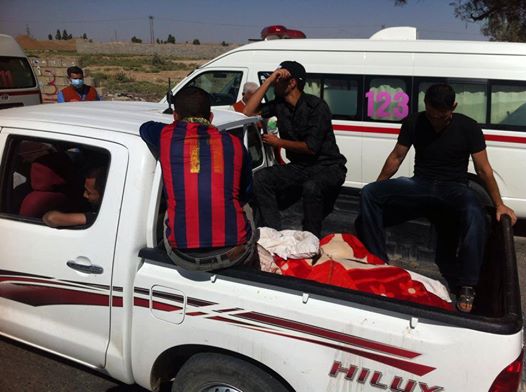 Burial for a group of martyrs slaughtered by ISIS in Beshir.
	They had people to bury them.
		Unlike some….
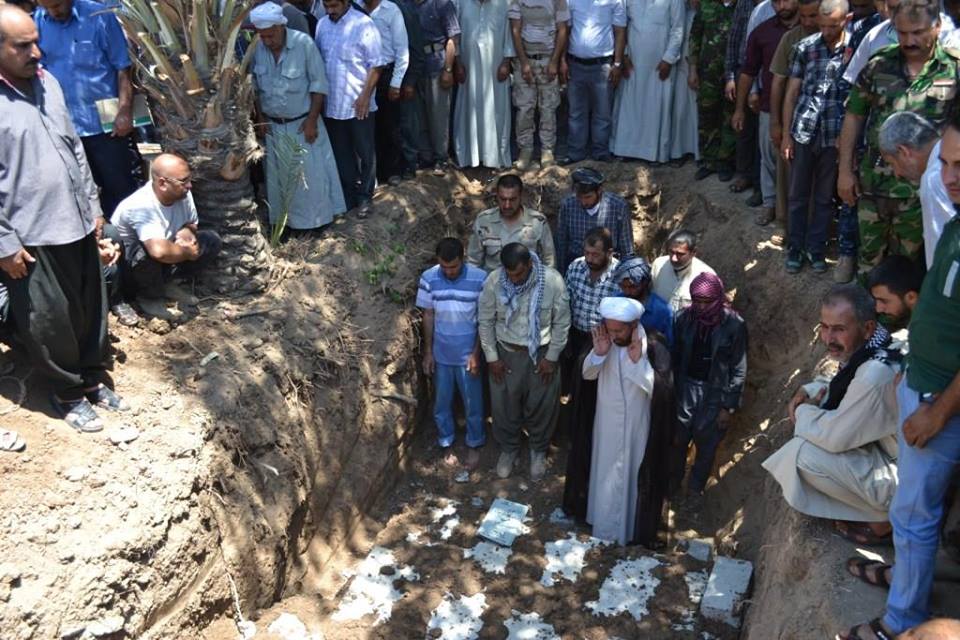 Father carrying his dead son in his arms…
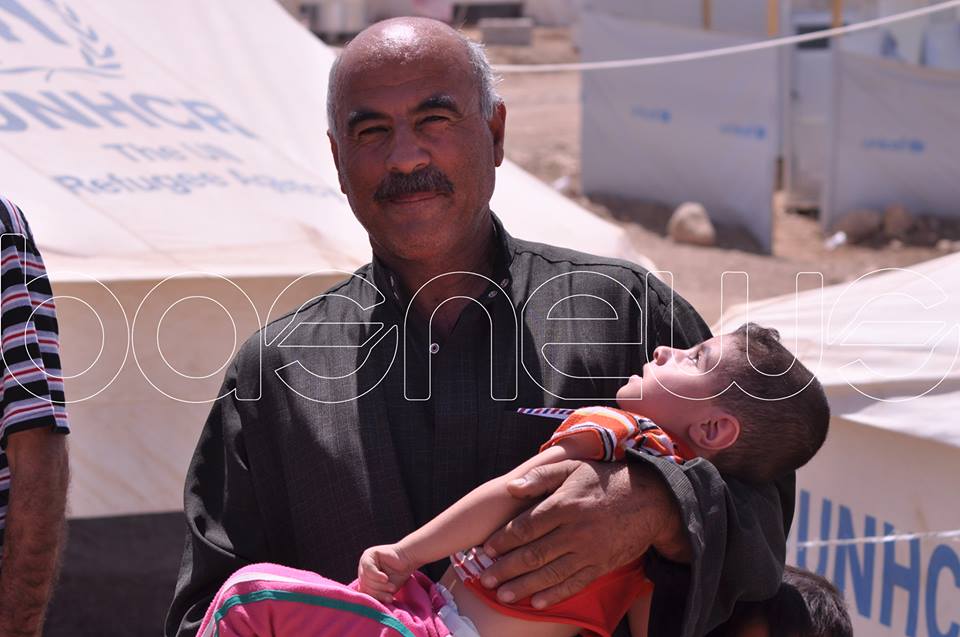 He died of dehydration
Sufficient water-a simple life essential, a human right, has been deprived from these people.
500 martyrs from Tuz alone in 2013/2014
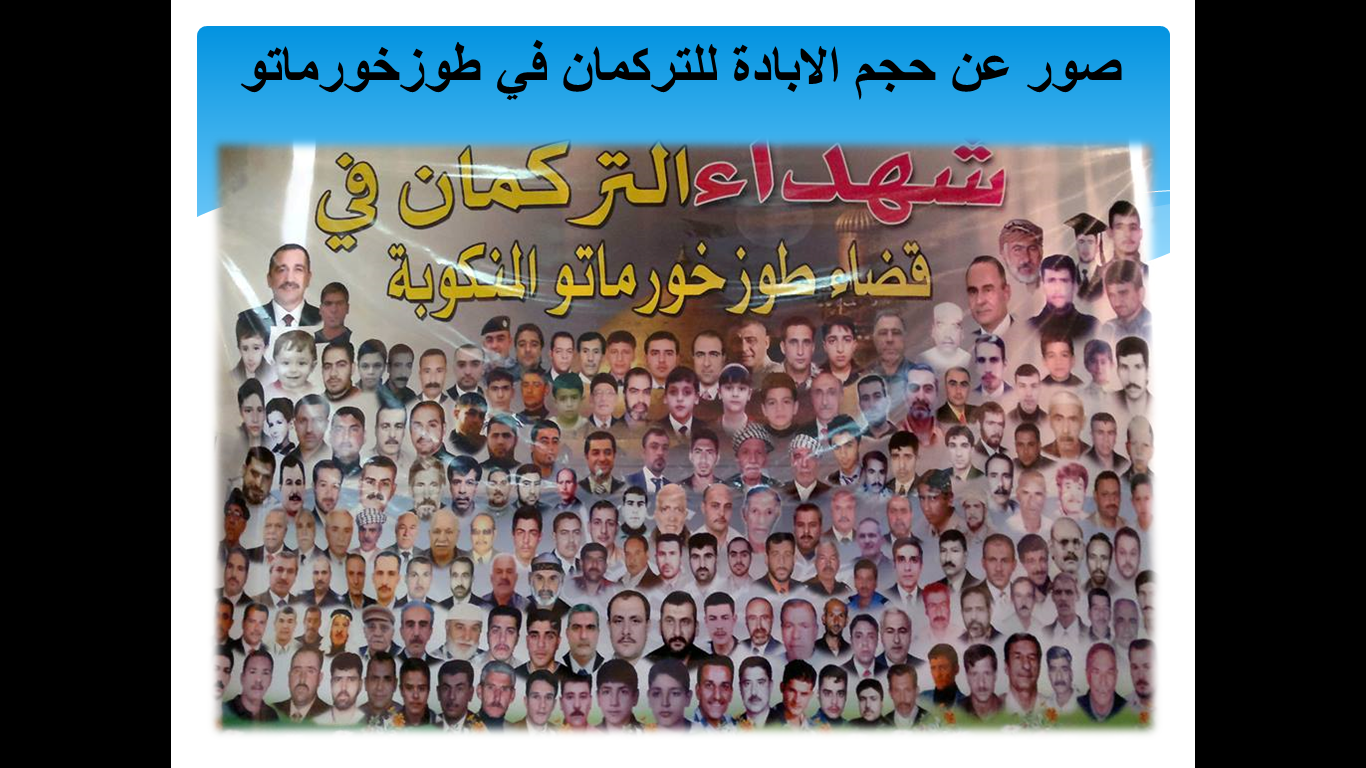 This is the way our children have been treated…
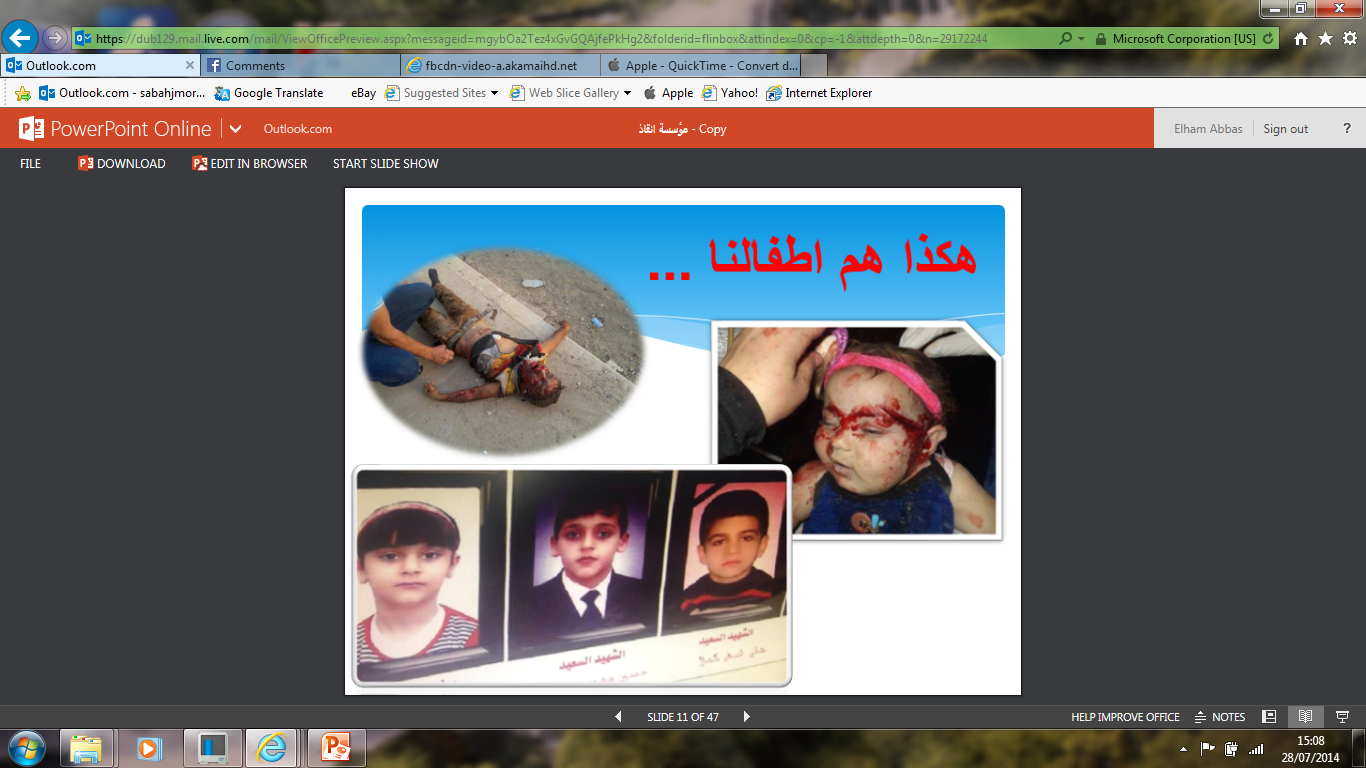 Houses of innocent civilians in Tuz
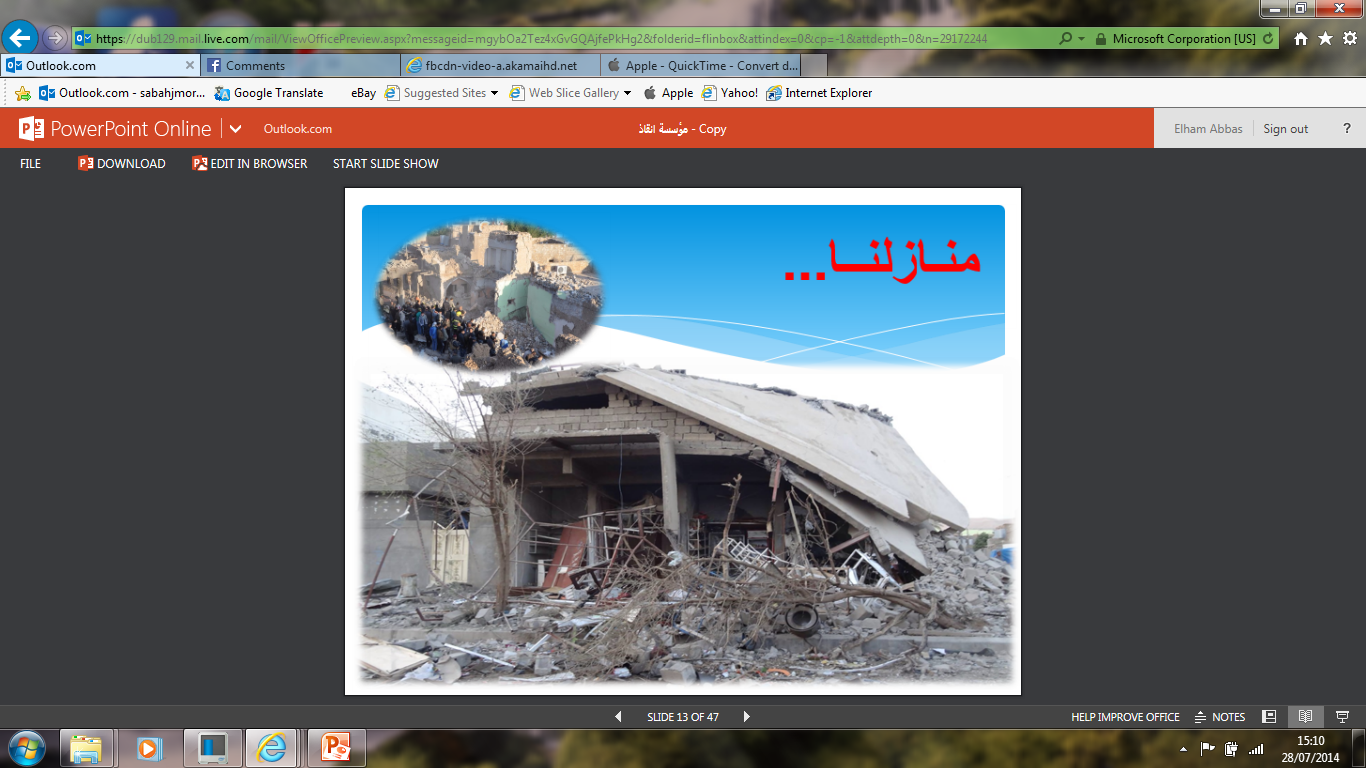 Destruction of a primary school in Tuz
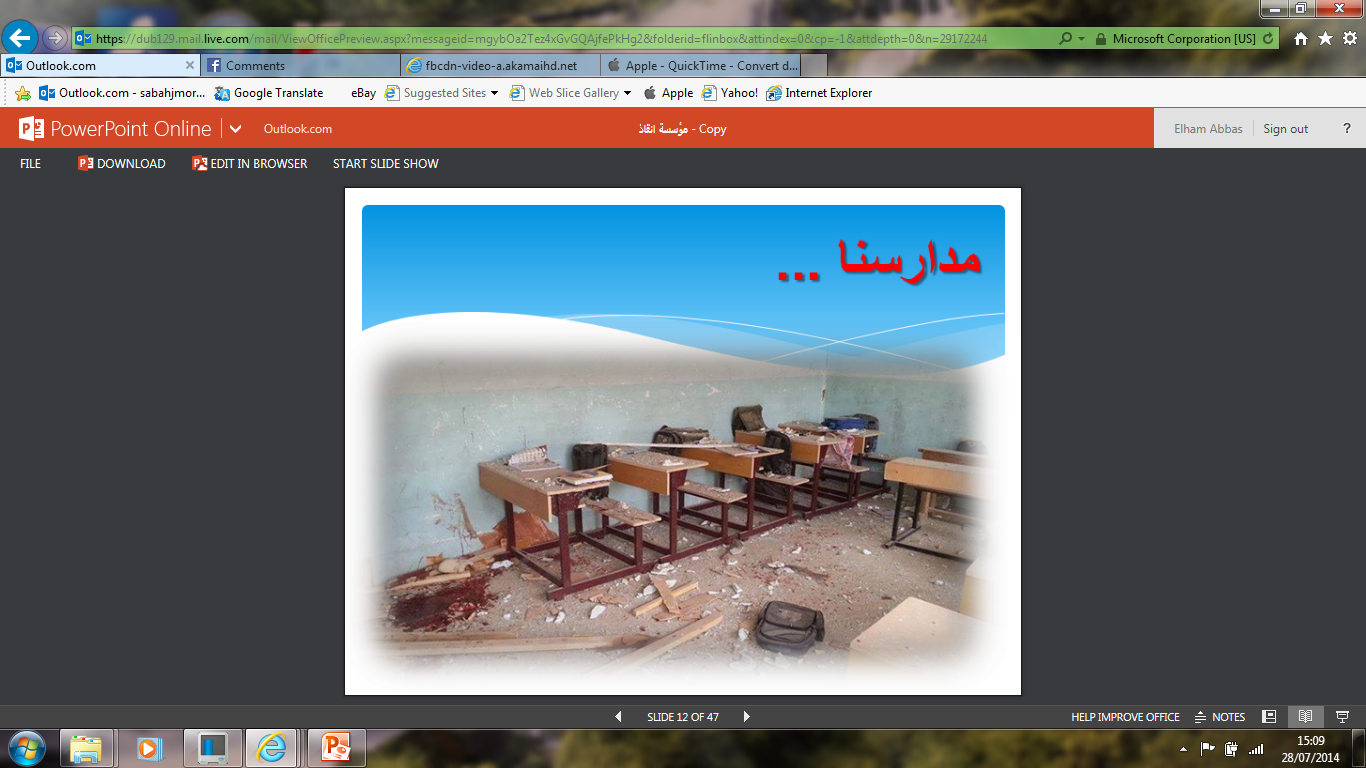 We have tried to help our people…
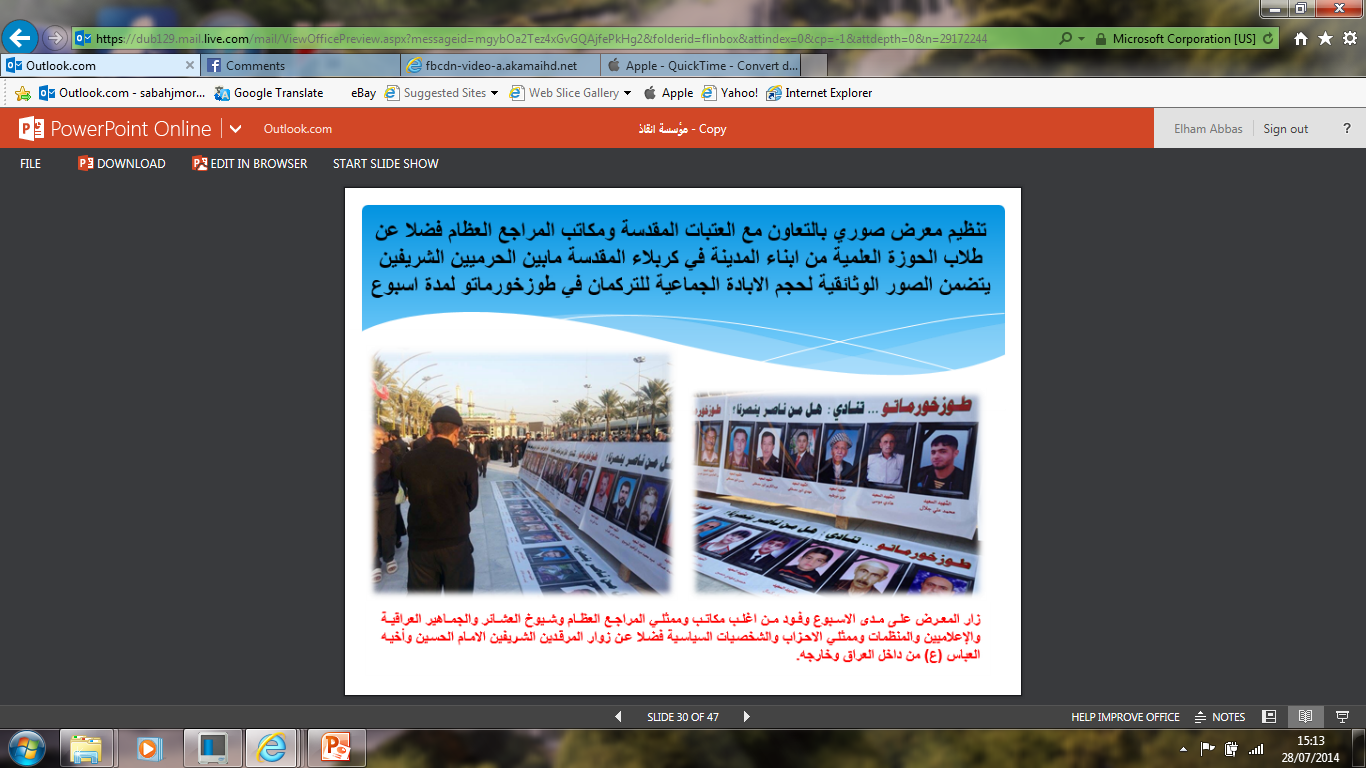 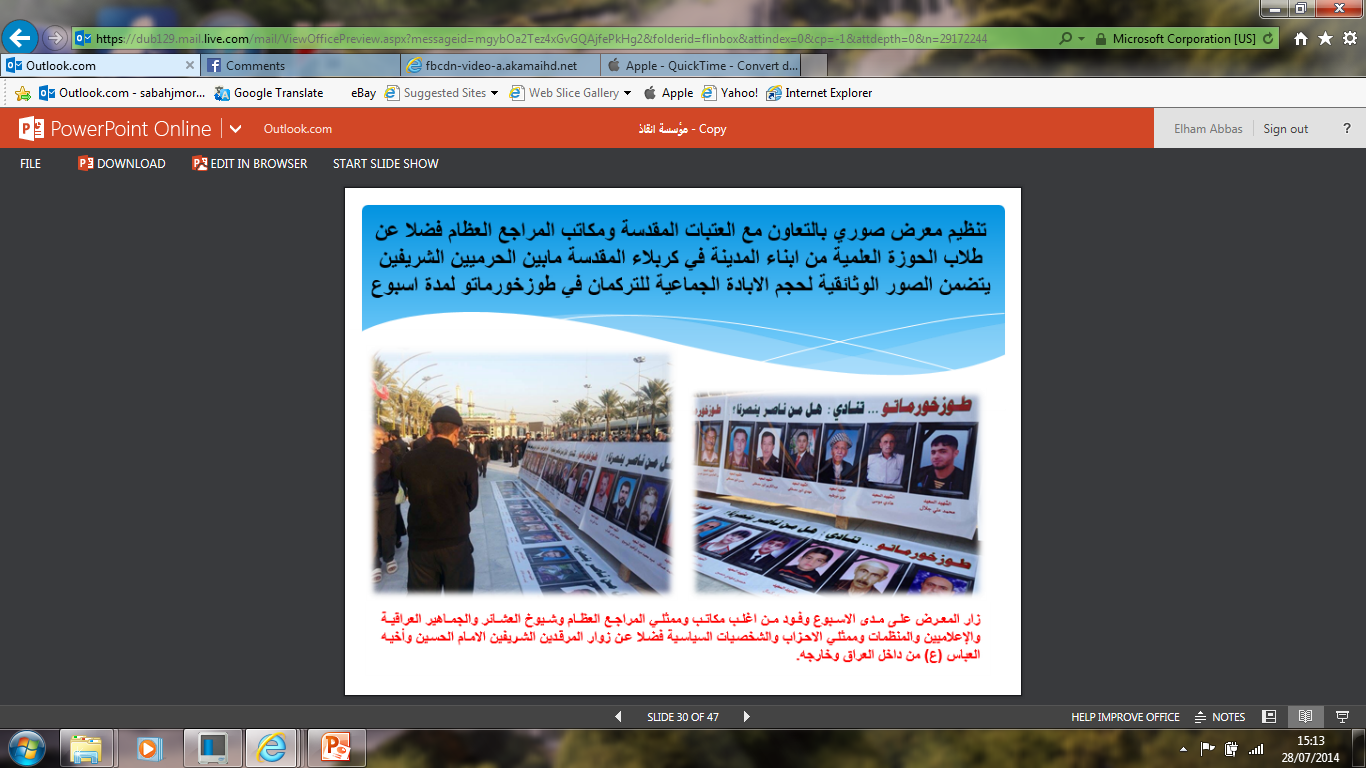 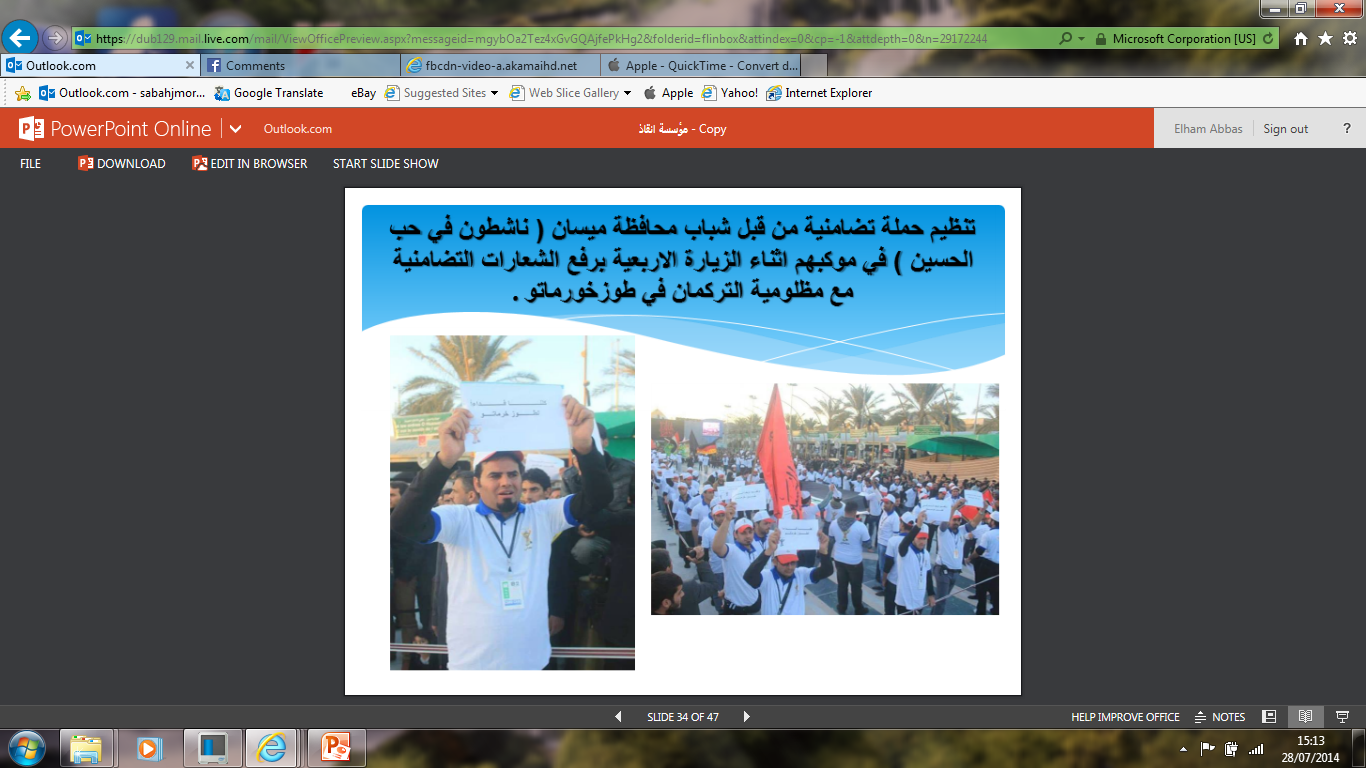 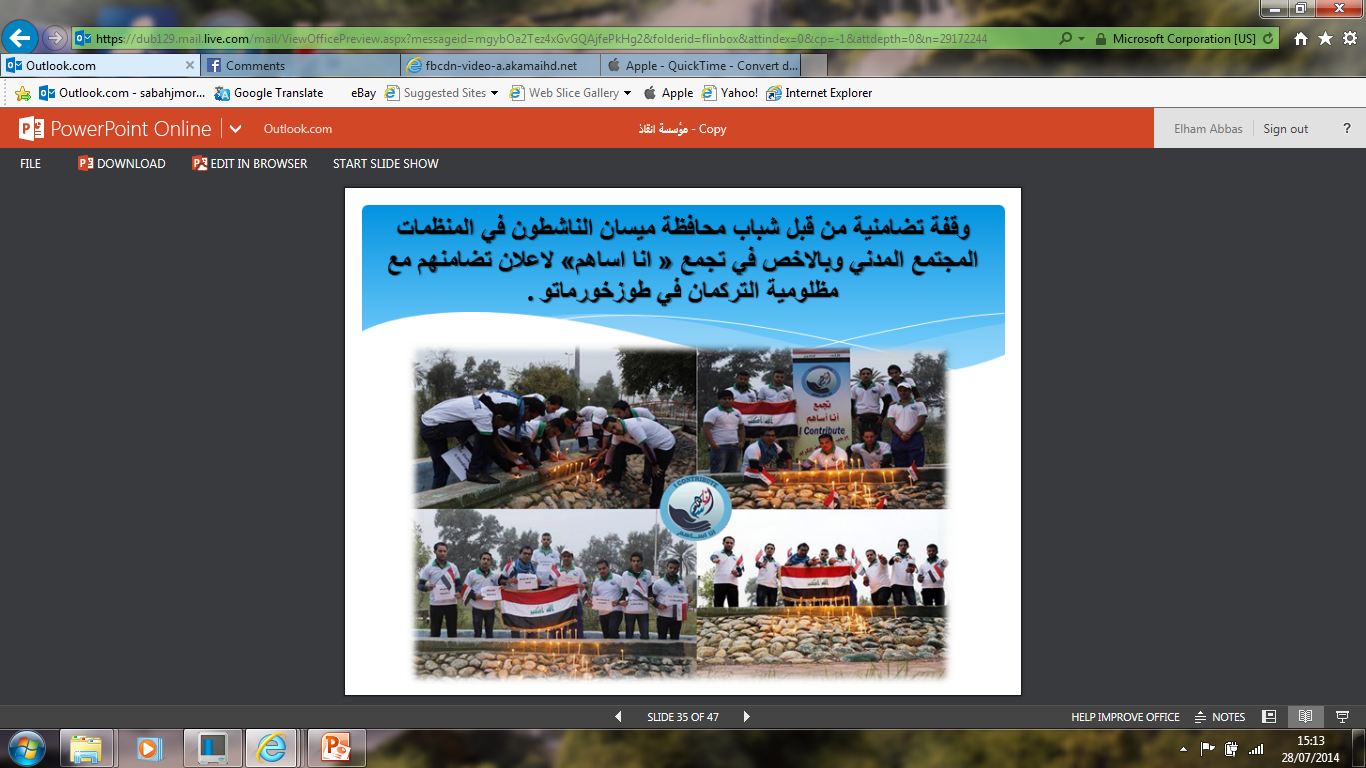 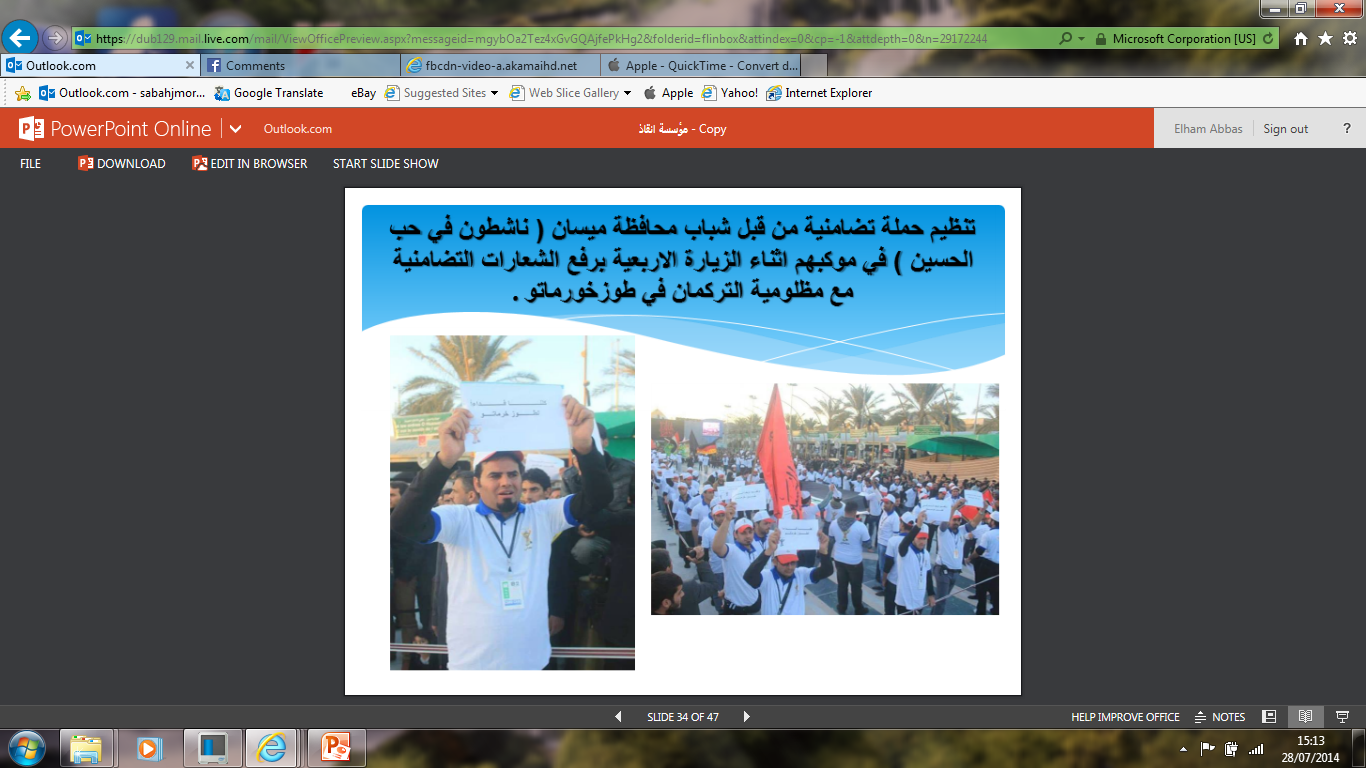 …but we need your urgent help
Turkmen Hussainy being attacked day after day…
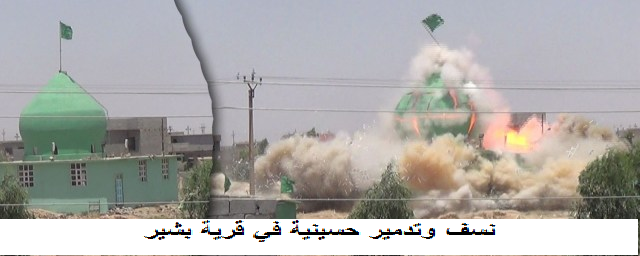 Bombing of Hussainy in Bashir
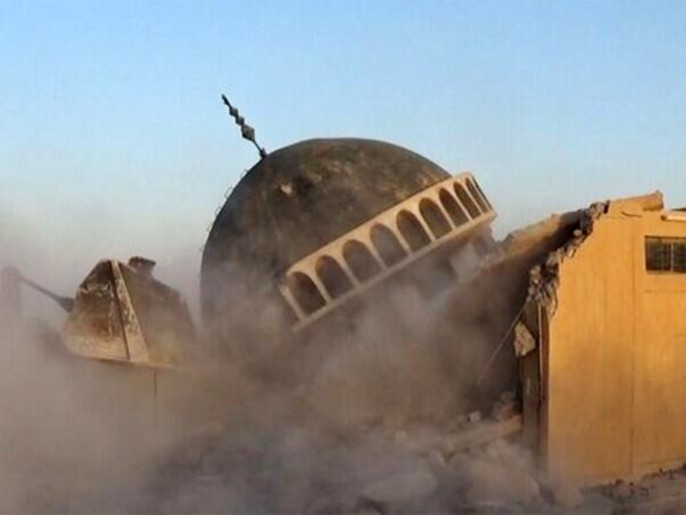 Destruction of Ahmed al Raafi-visiting place
هدم ضريح ومزار "أحمد الرفاعي" في ناحية المحلبية
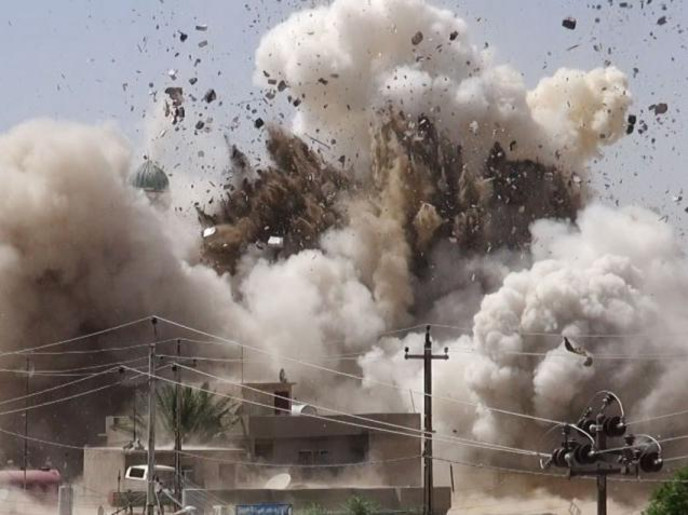 تفخيخ ونسف معبد "حسينية القبة" في الموصل

Explosion of Quba Hussainy in Mosul
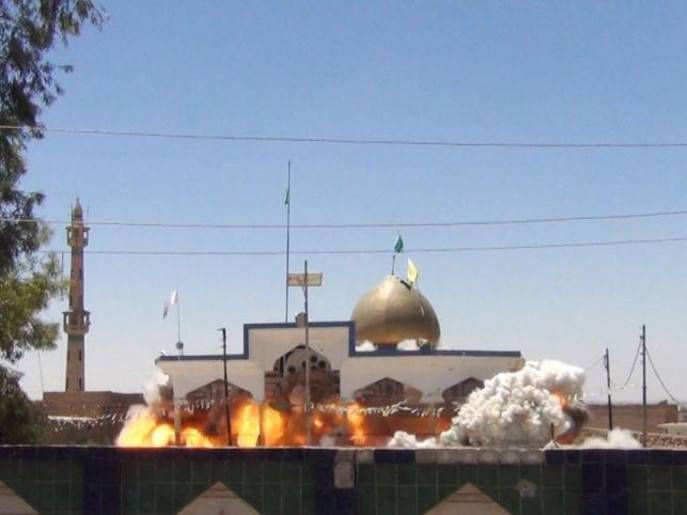 تفخيخ ونسف معبد "حسينية سعد بن عقيل" في تلعفر

Explosion of Hussainy  Saad bin Aqil in Telafer
Amerli is struggling…
Blue on the map is Amerli – under the seige of ISIS since 17/06/14

They have no food, medicine and only limited water supply 


Electricity has been cut off for the last 10 days


20,000 people need help!
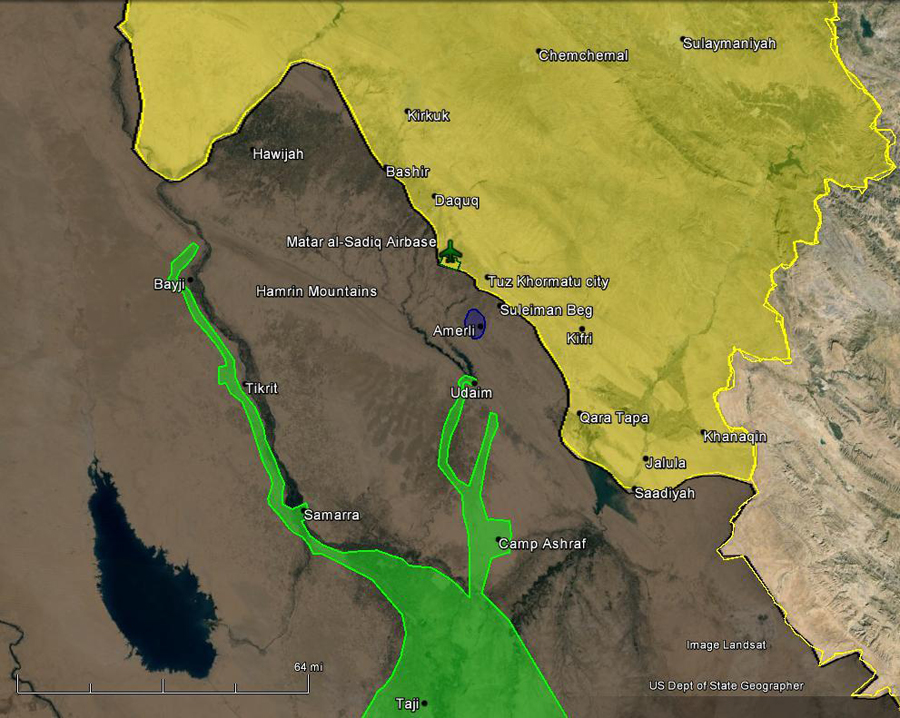 Help save us. Say NO to Genocide.
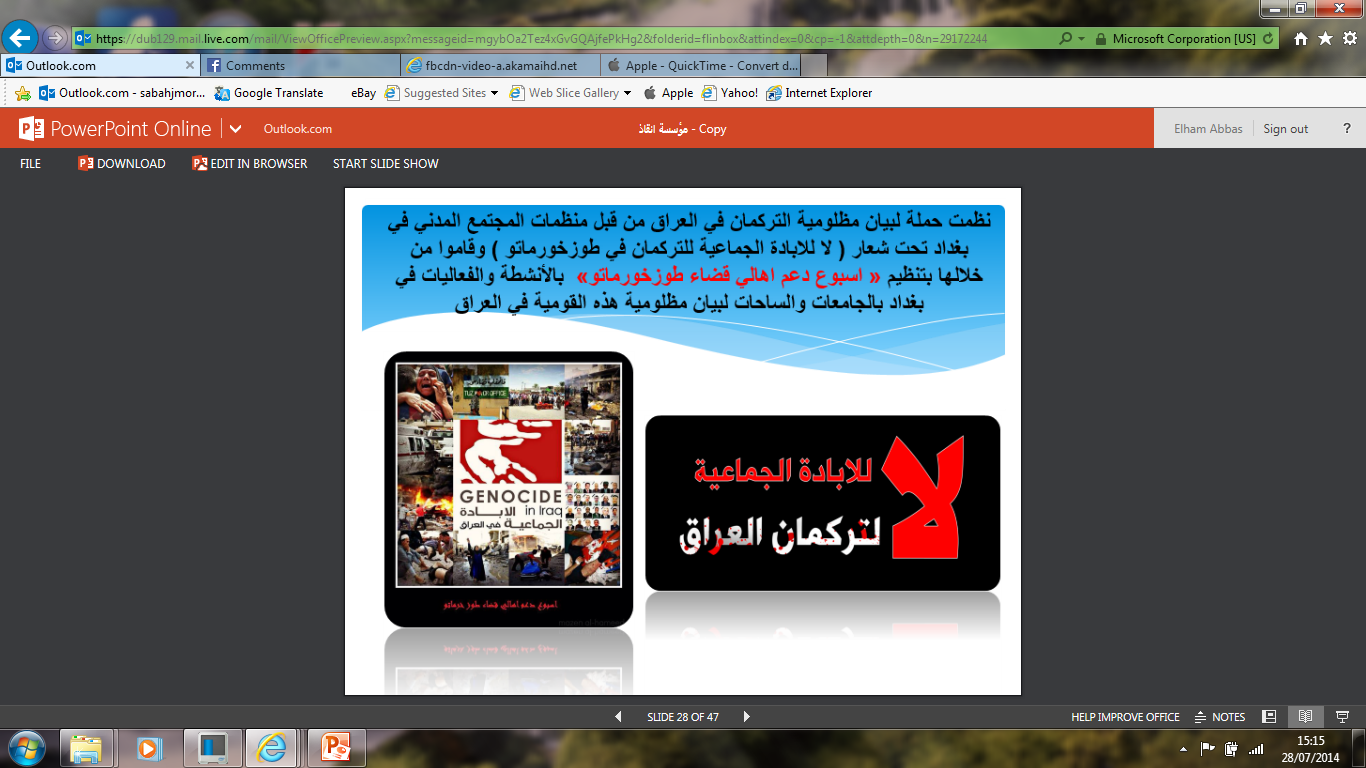 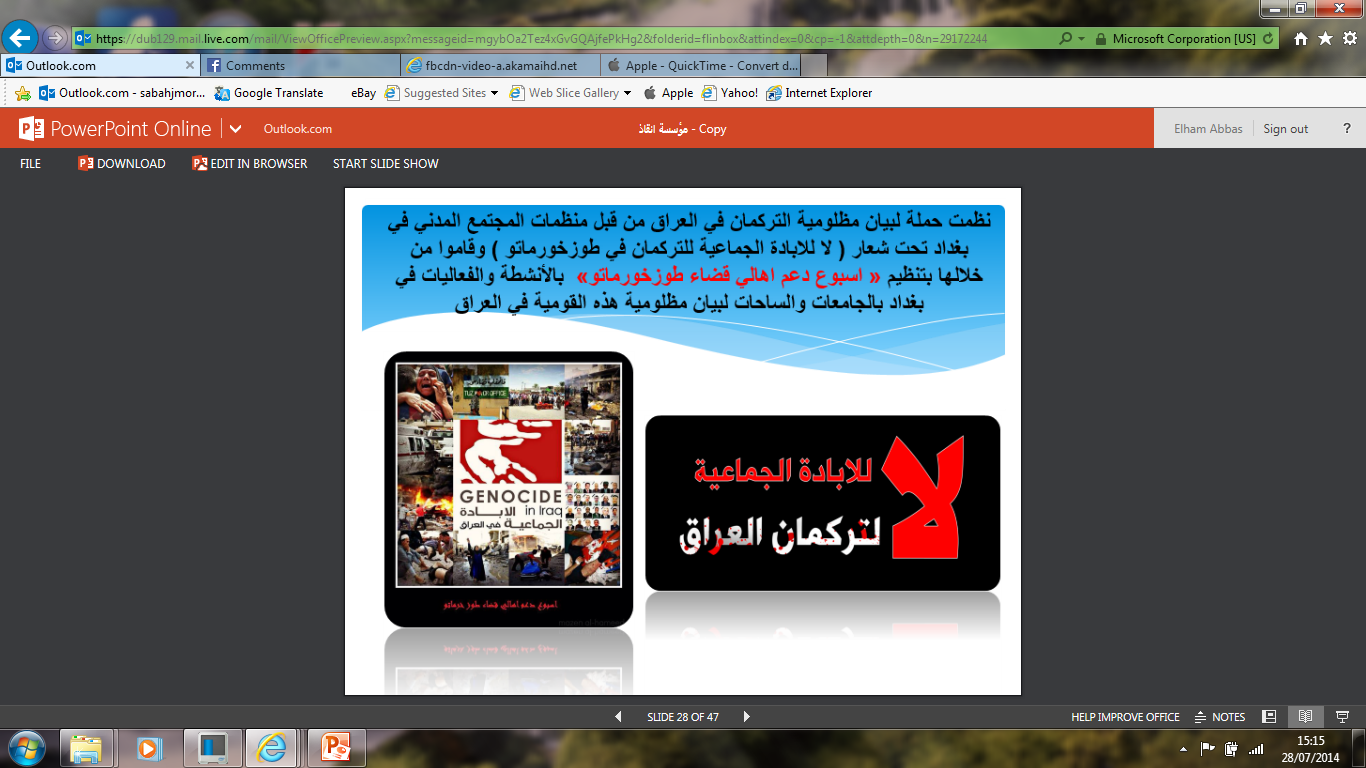 Donations to…




Bank name: HSBC
Account name: Al-Ayn SCF
Account number: 51640763
Sort Code: 40-04-06
Reference: Relief / Turkman

www.relief.alayn.co.uk
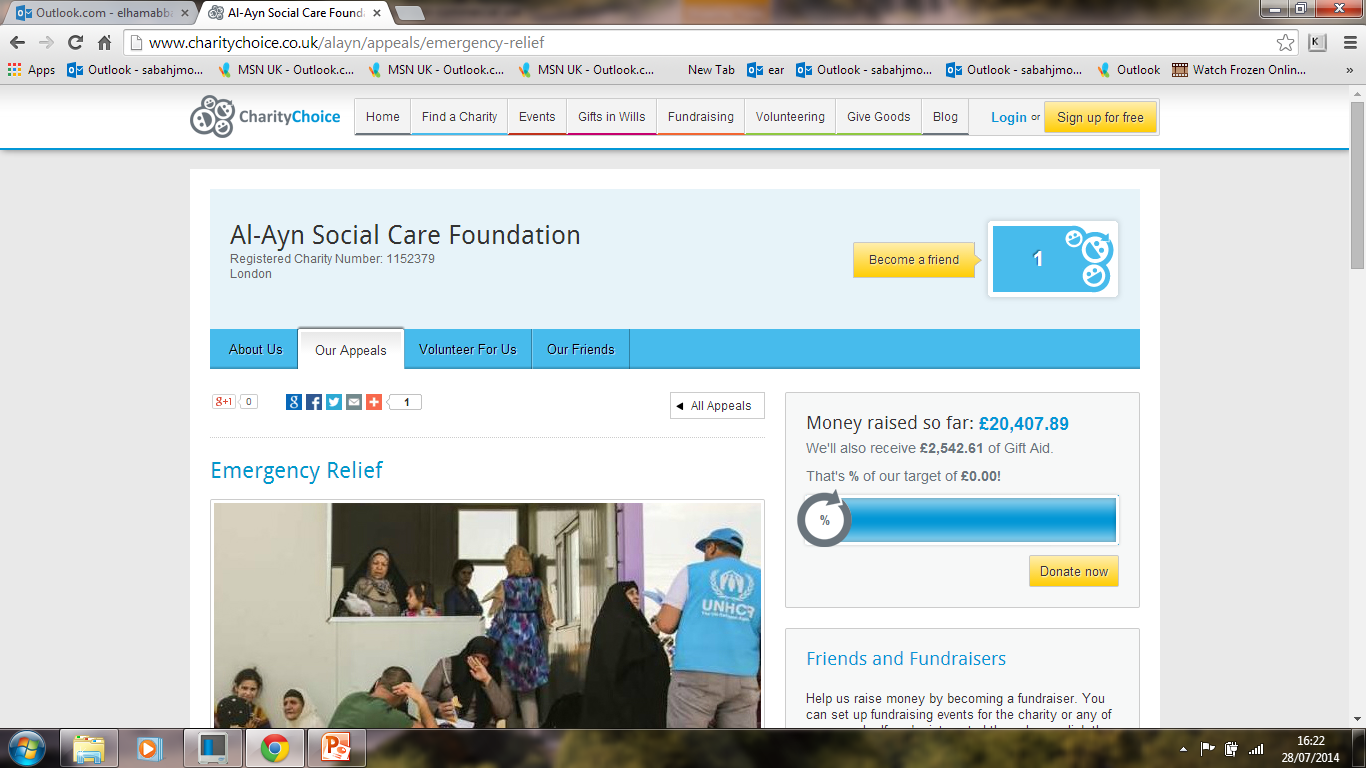